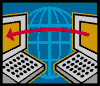 Congestion Control
EE122 Fall 2012
Scott Shenker
http://inst.eecs.berkeley.edu/~ee122/
Materials with thanks to Jennifer Rexford, Ion Stoica, Vern Paxsonand other colleagues at Princeton and UC Berkeley
1
[Speaker Notes: No office hours on Thursday, come see me on Wednesday…..]
Announcements
No office hours on Thursday!
2
TCP Refresher
Same slides, but crucial for rest of lecture
3
TCP Header
Source port
Destination port
Starting sequence
number (byte offset) of data
carried in thissegment

This is the number of the first byte of data in packet!
Sequence number
Acknowledgment
Advertised window
HdrLen
Flags
0
Checksum
Urgent pointer
Options (variable)
Data
4
TCP Header
Acknowledgment gives seq # just beyond highest seq. received in order.
  “What’s Next”
Source port
Destination port
Sequence number
Acknowledgment
Advertised window
HdrLen
Flags
0
Checksum
Urgent pointer
Options (variable)
Data
5
SYN, SeqNum = x
SYN + ACK, SeqNum = y, Ack = x + 1
ACK, Ack = y + 1
3-Way Handshaking
PassiveOpen
ActiveOpen
Server
listen()
Client (initiator)
connect()
accept()
6
Sequence Numbers
Host A
ISN (initial sequence number)
Sequence number = 1st byte
TCP 
HDR
TCP Data
ACK sequence number = next expected byte
TCP 
HDR
TCP Data
Host B
7
Data and ACK in same packet
The sequence number refers to data in packet
Packet from A carrying data to B

The ACK refers to received data in other direction
A acking data that it received from B
8
TCP Header
Source port
Destination port
Sequence number
Buffer space available for receiving data.  Used for TCP’s sliding window.

Interpreted as offset beyond Acknowledgment field’s value.
Acknowledgment
Advertised window
HdrLen
Flags
0
Checksum
Urgent pointer
Options (variable)
Data
9
[Speaker Notes: If consume data as fast as it comes in, in sliding window this is constant.]
TCP Segment
IP Data
IP Hdr
TCP Data (segment)
TCP Hdr
IP packet
No bigger than Maximum Transmission Unit (MTU)
E.g., up to 1,500 bytes on an Ethernet
TCP packet
IP packet with a TCP header and data inside
TCP header  20 bytes long
TCP segment
No more than Maximum Segment Size (MSS) bytes
E.g., up to 1460 consecutive bytes from the stream
MSS = MTU – (IP header) – (TCP header)
10
Congestion Control Overview
Everything in this lecture is oversimplified.
Lots of details omitted.
But the basic points remain valid….
11
[Speaker Notes: Deceptively complicated….]
Flow Control vs Congestion Control
Flow control keeps one fast sender from overwhelming a slow receiver

Congestion control keeps a set of senders from overloading the network
12
Huge Literature on Problem
In mid-80s Jacobson “saved” the Internet with CC

One of very few net topics where theory helps; many frustrated mathematicians in networking

Less of a research focus now in the wide area
But still actively researched in datacenter networks
And commercial activity in wide area (e.g., Google)

…but still far from academically settled
E.g. battle over “fairness” with Bob Briscoe…
13
[Speaker Notes: Congestion collapse]
Congestion is Natural
Because Internet traffic is bursty!
If two packets arrive at the same time
The node can only transmit one
… and either buffers or drops the other
If many packets arrive in a short period of time
The node cannot keep up with the arriving traffic
… delays, and the buffer may eventually overflow
14
Load and Delay
Typical queuing system with bursty arrivals
Average
Packet delay
Average
Packet loss
Load
Load
Must balance utilization versus delay and loss
15
Who Takes Care of Congestion?
Network?

End hosts?

Both?
16
Answer
End hosts adjust sending rate

Based on feedback from network

Hosts probe network to test level of congestion
Speed up when no congestion
Slow down when congestion
17
Drawbacks
Suboptimal (always above or below optimal point)

Relies on end system cooperation

Messy dynamics
All end systems adjusting at the same time
Large, complicated dynamical system
Miraculous it works at all!
18
Basics of TCP Congestion Control
Congestion window (CWND)
Maximum # of unacknowledged bytes to have in flight
Congestion-control equivalent of receiver window
MaxWindow = min{congestion window, receiver window}
Typically assume receiver window much bigger than cwnd

Adapting the congestion window
Increase upon lack of congestion: optimistic exploration
Decrease upon detecting congestion
19
Detecting Congestion
Network could tell source (ICMP Source Quench)
Risky, because during times of overload the signal itself could be dropped (and add to congestion)!

Packet delays go up (knee of load-delay curve)
Tricky: noisy signal (delay often varies considerably) 

Packet loss
Fail-safe signal that TCP already has to detect
Complication: non-congestive loss (checksum errors)
20
Not All Losses the Same
Duplicate ACKs: isolated loss
Still getting ACKs

Timeout: possible disaster
Not enough dupacks
Must have suffered several losses
21
How to Adjust CWND?
Consequences of over-sized window much worse than having an under-sized window
Over-sized window: packets dropped and retransmitted
Under-sized window: somewhat lower throughput

Approach:
Gentle increase when uncongested (exploration)
Rapid decrease when congested
22
AIMD
Additive increase
On success of last window of data, increase by one MSS

Multiplicative decrease
On loss of packet, divide congestion window in half
23
Leads to the TCP “Sawtooth”
Window
Loss
halved
t
24
[Speaker Notes: Picture not realistic!!]
Slow-Start
In what follows refer to cwnd in units of MSS
25
AIMD Starts Too Slowly!
Need to start with a small CWND to avoid overloading the network.
Window
It could take a long time to get started!
t
26
“Slow Start” Phase
Start with a small congestion window
Initially, CWND is 1 MSS
So, initial sending rate is MSS/RTT
That could be pretty wasteful
Might be much less than the actual bandwidth
Linear increase takes a long time to accelerate
Slow-start phase (actually “fast start”)
Sender starts at a slow rate (hence the name)
… but increases exponentially until first loss
27
[Speaker Notes: MSS vs MTU??]
3
4
8
D
A
A
D
D
D
A
A
A
A
A
Slow Start in Action
Double CWND per round-trip time

Simple implementation:
	on each ack, CWND += MSS
1
2
Src
D
D
D
Dest
28
Slow Start and the TCP Sawtooth
Window
Loss
t
Exponential“slow start”
Why is it called slow-start? Because TCP originally had
no congestion control mechanism. The source would just start by sending a whole window’s worth of data.
29
This has been incredibly successful
Leads to the theoretical puzzle:

If TCP congestion control is the answer, 
then what was the question?

Not about optimizing, but about robustness
Hard to capture…
30
Congestion Control Details
31
Increasing CWND
Increase by MSS for every successful window

Increase a fraction of MSS per received ACK
# packets (thus ACKs) per window: CWND / MSS
Increment per ACK: 
CWND += MSS / (CWND / MSS)
Termed: Congestion Avoidance
Very gentle increase
32
Fast Retransmission
Sender sees 3 dupACKs

Multiplicative decrease: CWND halved
33
segment 1
cwnd = 1
ACK 2
cwnd = 2
segment 3
ACK 3
cwnd = 3
ACK 4
cwnd = 4
segment 4
segment 5
segment 6
segment 7
ACK 4
3 duplicate
ACKs
segment 4
ACK 4
cwnd = 2
CWND with Fast Retransmit
segment 2
ACK 4
34
Loss Detected by Timeout
Sender starts a timer that runs for RTO seconds
Restart timer whenever ack for new data arrives

If timer expires:
Set SSTHRESH  CWND / 2 (“Slow-Start Threshold”)
Set CWND  MSS
Retransmit first lost packet
Execute Slow Start until CWND > SSTHRESH
After which switch to Additive Increase
35
Summary of Decrease
Cut CWND half on loss detected by dupacks
“fast retransmit”
Cut CWND all the way to 1 MSS on timeout
Set ssthresh to cwnd/2

Never drop CWND below 1 MSS
36
Summary of Increase
“Slow-start”: increase cwnd by MSS for each ack

Leave slow-start regime when either:
cwnd > SSThresh
Packet drop

Enter AIMD regime
Increase by MSS for each window’s worth of acked data
37
Timeout
SSThresh
Set to Here
Fast Retransmission
Slow start in operation until it reaches half of previous CWND, I.e., SSTHRESH
Repeating Slow Start After Timeout
Window
t
Slow-start restart: Go back to CWND of 1 MSS, but take advantage of knowing the previous value of CWND.
38
More Advanced Fast Restart
Set ssthresh to cwnd/2

Set cwnd to cwnd/2 + 3
for the 3 dup acks already seen

Increment cwnd by 1 MSS for each additional duplicate ACK

After receiving new ACK, reset cwnd to ssthresh
39
Throughput Equation
In what follows refer to cwnd in units of MSS
40
Calculation on Simple Model
Assume loss occurs whenever cwnd reaches W
Recovery by fast retransmit

Window: W/2, W/2+1, W/2+2, …W, W/2, …
W/2 RTTs, then drop, then repeat

Average throughput: .75W(MSS/RTT)
One packet dropped out of (W/2)*(3W/4)
Packet drop rate p =  (8/3) W-2 

Throughput = (MSS/RTT) sqrt(3/2p)
41
Some implications
Flows get throughput inversely proportional to RTT
Fairness issue?

One can dispense with TCP and just match eqtn:
Equation-based congestion control
Measure drop percentage p, and set rate accordingly
Useful for streaming applications
42
How does this work at high speed?
Assume that RTT = 100ms, MSS=1500bytes

What value of p is required to go 100Gbps?
Roughly 2 x 10-12
How long between drops?
Roughly 16.6 hours
How much data has been sent in this time?
Roughly 6 petabits

These are not practical numbers!
43
Adapting TCP to High Speed
One approach: once speed is past some threshold, change equation to p-.8 rather than p-.5

We will discuss other approaches next time…
44
Why AIMD?
In what follows refer to cwnd in units of MSS
45
Three Congestion Control Challenges
Single flow adjusting to bottleneck bandwidth
Without any a priori knowledge
Could be a Gbps link; could be a modem
Single flow adjusting to variations in bandwidth
When bandwidth decreases, must lower sending rate
When bandwidth increases, must increase sending rate
Multiple flows sharing the bandwidth
Must avoid overloading network
And share bandwidth “fairly” among the flows
46
Problem #1: Single Flow, Fixed BW
Want to get a first-order estimate of the available bandwidth
Assume bandwidth is fixed
Ignore presence of other flows

Want to start slow, but rapidly increase rate until packet drop occurs (“slow-start”)

Adjustment: 
cwnd initially set to 1 (MSS)
cwnd++ upon receipt of ACK
47
Problems with Slow-Start
Slow-start can result in many losses
Roughly the size of cwnd ~ BW*RTT

Example:
At some point, cwnd is enough to fill “pipe”
After another RTT, cwnd is double its previous value
All the excess packets are dropped!

Need a more gentle adjustment algorithm once have rough estimate of bandwidth
Rest of design discussion focuses on this
48
Problem #2: Single Flow, Varying BW
Want to track available bandwidth
Oscillate around its current value
If you never send more than your current rate, you won’t know if more bandwidth is available
Possible variations: (in terms of change per RTT)
Multiplicative increase or decrease: 
cwnd cwnd * / a 
Additive increase or decrease: 
cwnd cwnd +- b
49
Four alternatives
AIAD: gentle increase, gentle decrease
AIMD: gentle increase, drastic decrease
MIAD: drastic increase, gentle decrease
too many losses: eliminate
MIMD: drastic increase and decrease
50
[Speaker Notes: What do you think about these options?

Which one is obviously bad?

What do you think about the other ones?]
Problem #3: Multiple Flows
Want steady state to be “fair”
Many notions of fairness, but here just require two identical flows to end up with the same bandwidth
This eliminates MIMD and AIAD
As we shall see…
AIMD is the only remaining solution!
Not really, but close enough….
51
A
B
Buffer and Window Dynamics
x
C = 50 pkts/RTT
No congestion  x increases by one packet/RTT every RTT
Congestion  decrease x by factor 2
52
AIMD Sharing Dynamics
x1
A
B
x2
D
E
No congestion  rate increases by one packet/RTT every RTT
Congestion  decrease rate by factor 2
Rates equalize  fair share
53
AIAD Sharing Dynamics
x1
A
B
x2
D
E
No congestion  x increases by one packet/RTT every RTT
Congestion  decrease x by 1
54
Simple Model of Congestion Control
Two TCP connections
Rates x1 and x2

Congestion when sum>1

Efficiency: sum near 1
Fairness: x’s converge
2 user example
overload
User 2: x2
Efficiency
line
underload
User 1: x1
55
Efficient: x1+x2=1
Fair
Congested: x1+x2=1.2
(0.7, 0.5)
(0.2, 0.5)
(0.5, 0.5)
Inefficient: x1+x2=0.7
(0.7, 0.3)
Efficient: x1+x2=1
Not fair
Example
1
fairness
line
Total  bandwidth 1
User 2: x2
efficiency
line
1
User 1: x1
56
(x1h-aD+aI),x2h-aD+aI))
(x1h-aD,x2h-aD)
AIAD
fairness
line
Increase: x + aI
Decrease: x - aD
Does not converge to fairness
(x1h,x2h)
User 2: x2
efficiency
line
User 1: x1
57
(bIbDx1h,bIbDx2h)
(bdx1h,bdx2h)
MIMD
fairness
line
Increase: x*bI
Decrease: x*bD
Does not converge to fairness
(x1h,x2h)
User 2: x2
efficiency
line
User 1: x1
58
(bDx1h+aI,bDx2h+aI)
(bDx1h,bDx2h)
AIMD
fairness
line
(x1h,x2h)
Increase: x+aD
Decrease: x*bD
Converges to fairness
User 2: x2
efficiency
line
User 1: x1
59
AIMD is only “fair” choice
But how fair is it?

Bandwidth depends on RTT

Hosts that send more flows get more bandwidth
60
Thursday: Advanced Topics in CC
61